NAFEA
Conference
Adelaide
2017
Placement data reporting workshop
Rob Cherry 
Professional Experience Office
School of Education 
Deakin University
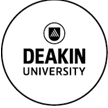 NAFEA
Conference
Adelaide
2017
Presentation Overview
Why have a data report?
Context of deakin’s school of education peo
How data is gathered
Creating the report
Presenting aspects of peo report
Where to from here AS A PROFESSIONAL ORGANISATION?
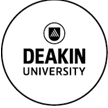 NAFEA
Conference
Adelaide
2017
Why create a report?
AUDIENCES
PEO TEAM
HEAD OF SCHOOL
SCHOOL EXECUTIVE
COURSE DIRECTORS
UNIT CHAIRS
INFORMATION
ACHIEVEMENTS
CHALLENGES
STAFFING NEEDS
INFORMATION FOR PROBLEM SOLVING
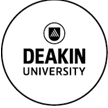 NAFEA
Conference
Adelaide
2017
group activity
Table groups
10 minute discussion

Which audiences would you report to in your context?
List questions your audiences may have of your work.
Whole group sharing
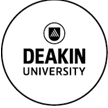 NAFEA
Conference
Adelaide
2017
Deakin school of educationpeo context
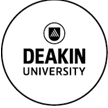 NAFEA
Conference
Adelaide
2017
Information data sought
Sample Questions:
How many placements per year/per sector/per course & per unit?
What are the average number of placements per placement officer across the office/ per sector/per campus?
Which sector is the most or least difficult to find placements for?
What are the acceptance and rejection rates for each course/mode/unit?
Which suburbs and Local Government Areas do we place PSTs in?
How many interstate and international placements do we achieve each year?
What are the estimated & projected placement costs per year?
What trends are emerging across the years?
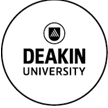 NAFEA
Conference
Adelaide
2017
Gathering data –query report 1
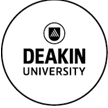 [Speaker Notes: Ask how many delegates have created queries?
Show Query – explain that base queries provide data from related fields.  
Many fields allows for greater data gathering and manipulation]
NAFEA
Conference
Adelaide
2017
Query 1 – agency placement numbers
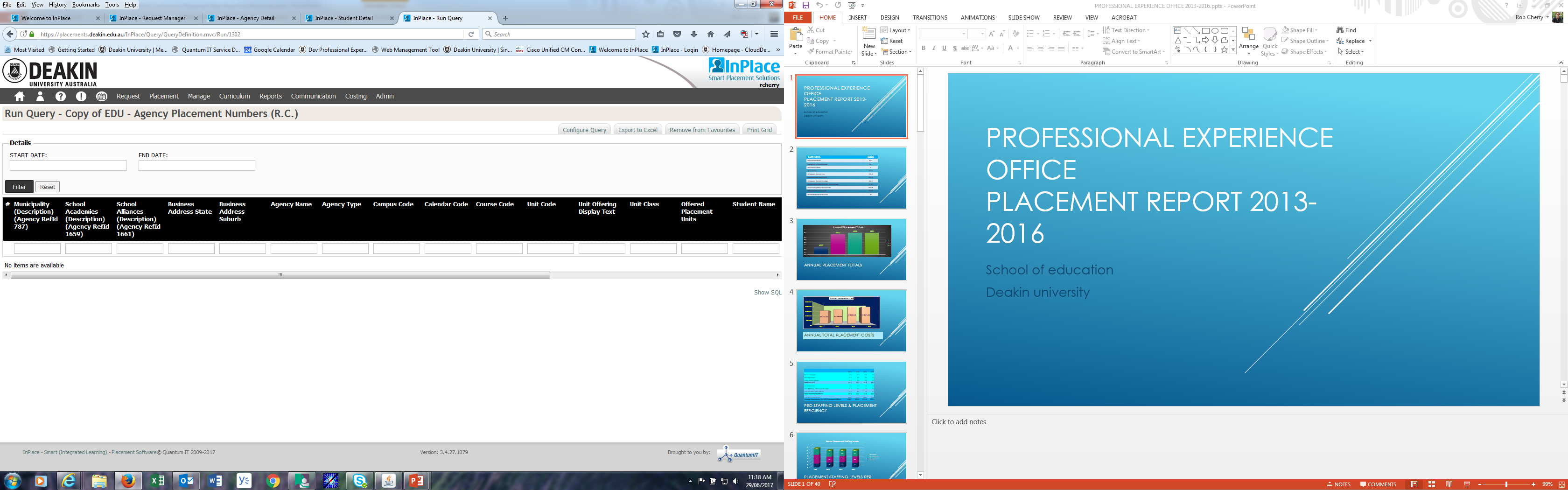 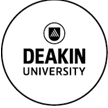 [Speaker Notes: Show configured version]
NAFEA
Conference
Adelaide
2017
Gathering data –query report 2
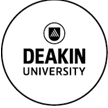 [Speaker Notes: Show Query]
NAFEA
Conference
Adelaide
2017
Query 2 – rejection/placement rates/year
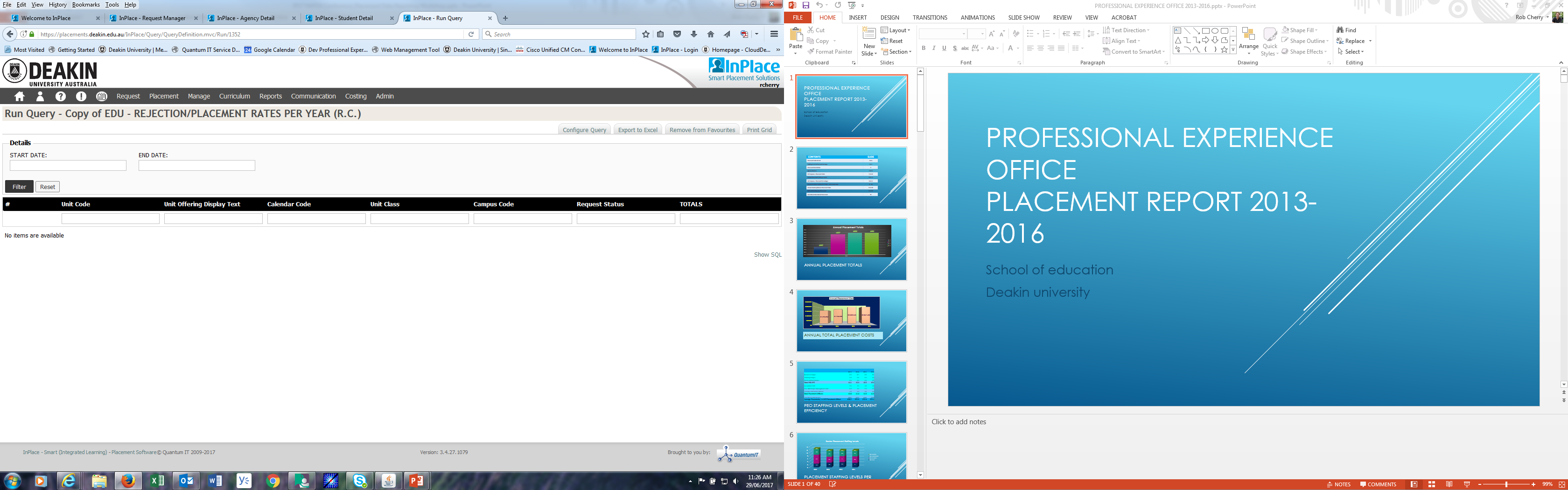 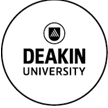 [Speaker Notes: Show configured version]
NAFEA
Conference
Adelaide
2017
Generating data & data report
STAGE TWO

Select Charts to include in PowerPoint presentation

Add analytical comments
STAGE ONE

Export Query Data to Excel

Create Pivot Tables and charts
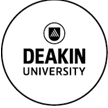 [Speaker Notes: Ask how many are familiar with these features of Excel.]
NAFEA
Conference
Adelaide
2017
STAGE one – using excel
Developing excel expertise
Selected courses from 
    their playlists:

     a) Excel 2013 Essential 
         Training
     b) Excel 2013: Working with   
         Charts & Graphs
     c) Excel 2013 Tips & Tricks
    
         40 hours of training
Subscribe to
Lynda.com
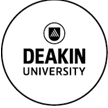 [Speaker Notes: Show Lynda.com
Show home and My Playlist tabs
Show one example – setting out in chapters etc.  Downloadable data sheets to practise skills
You remember how to do this stuff best when you have a ‘real’ need for it – not just an exercise]
NAFEA
Conference
Adelaide
2017
Excel master spreadsheet
Initial spreadsheet: managing data for 2013 – 2015 (from the beginning of InPlace)
 Data clean up – remove duplicates/add year /LGA type/cost fields etc.
 Combine individual years into one spreadsheet
 Insert Pivot Table and manipulate fields 
 Create Pivot Charts to answer questions
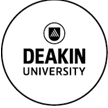 [Speaker Notes: Show excel spreadsheet – sample year and then master sheet.  Show pivot charts – quick demonstration of how to create table and then chart
Once change fields – table and charts change automatically]
NAFEA
Conference
Adelaide
2017
STAGE TWO – POWERPOINT
CREATE POWERPOINT PRESENTATION
Select Pivot Charts
Write up accompanying analytic comments based upon team discussion to tell our story
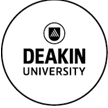 NAFEA
Conference
Adelaide
2017
Report charts  Annual Placement Totals
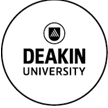 NAFEA
Conference
Adelaide
2017
Annual Placement Costs
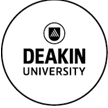 [Speaker Notes: Estimate – based on (total days x daily cost)
Actual for 2016 was $1.78m]
NAFEA
Conference
Adelaide
2017
Average Placements per 1.0 EFT per Sector
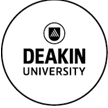 [Speaker Notes: Comparative challenges for sector teams for U/G & P/G - EC: Primary (x 4 in 2016); EC: Secondary (x 2.5 in 2016); Secondary: Primary (x 2)
Could also compare challenges per campus – is it the same?]
NAFEA
Conference
Adelaide
2017
Duration & number of placement blocks
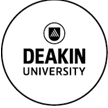 [Speaker Notes: From 2013 – 2016, Impact of new M. Teach courses in 2014: 20 day placements increased (x 3.5); 25 day placements have doubled
Discuss the demand on schools]
NAFEA
Conference
Adelaide
2017
Annual Total agencies – all sectors
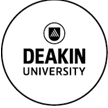 [Speaker Notes: Next slide breaks down by]
NAFEA
Conference
Adelaide
2017
Annual agency type totals per sector
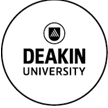 NAFEA
Conference
Adelaide
2017
Burwood campus placement totals – per course type
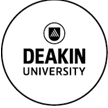 NAFEA
Conference
Adelaide
2017
Annual Acceptance & Rejection Totals – All U/G Course Types
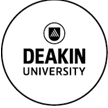 NAFEA
Conference
Adelaide
2017
Annual Acceptance & Rejection Totals – All P/G Course Types
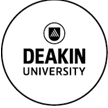 NAFEA
Conference
Adelaide
2017
M. Teach On Campus Annual Acceptance & Rejection Totals per Unit
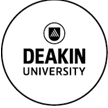 [Speaker Notes: Break down of 3 individual units. 10, 25 & 25 days respectively
Shows EPR702 2016 – 215 rejections to gain 181 placements.
Final unit is hardest to place; why?  Have other charts that break it down by Trimester –is that an explanation? Yes – T2 is worse than T1.  Greater demand on schools]
NAFEA
Conference
Adelaide
2017
Comparison of M. Teach Off & On Campus Annual Acceptance & Rejection Percentages
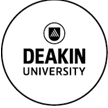 [Speaker Notes: Percentage as opposed to actual numbers b/w On & Off Campus
2013 Off Campus - 47% of all request emails are rejected by schools
Consistent pattern b/w Off & On Campus – how do we staff this course mode?]
NAFEA
Conference
Adelaide
2017
Total annual alliance placements
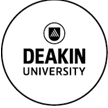 [Speaker Notes: This equates to 18% of all placements.  With new alliances and expansion of schools in smaller alliances, possibly 23%
This helps us address the inequity issue.]
NAFEA
Conference
Adelaide
2017
2016 Metro suburban secondary placements - 20 or more
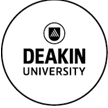 [Speaker Notes: Produce a reverse chart (e.g. <20) to identify suburbs you may wish to expand into.
Could map these suburbs over designated time frame]
NAFEA
Conference
Adelaide
2017
INTERSTATE & INTERNATIONAL PLACEMENTS totals
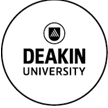 NAFEA
Conference
Adelaide
2017
Where to from here?
Produce own office reports
NAFEA present data to ACDE & other bodies
Could this be linked to Health & Well being survey?
Amass data across PEOs
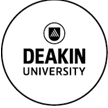